AWAS
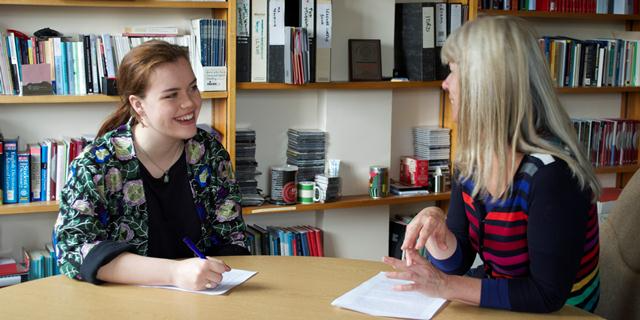 And Employability?
ACADEMIC WRITING
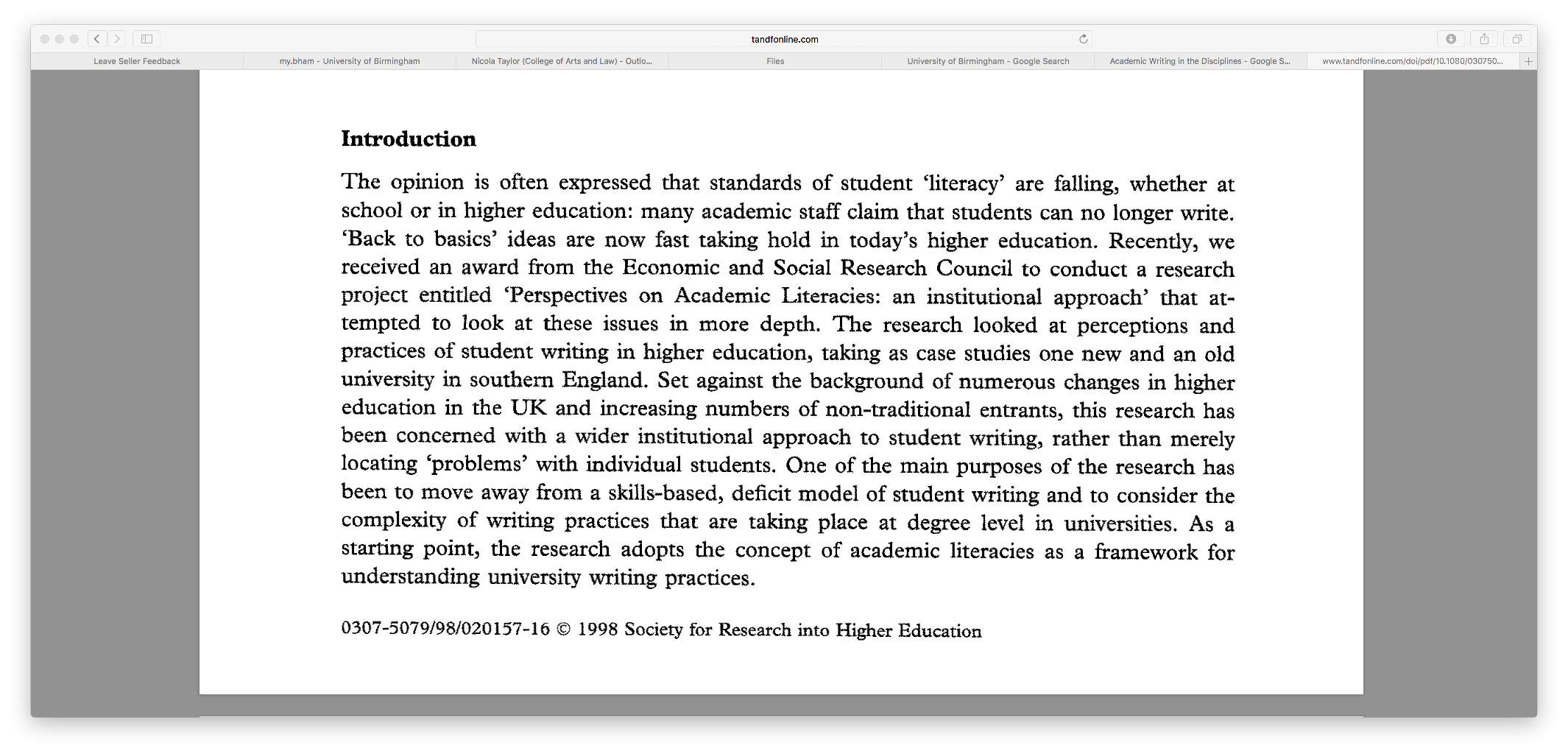 Is…
Clear
Concise
Coherent
Confident
creative
Convincing!
AWAS and e-mails
audience, purpose and tone?
Be concise
Be clear
Be courteous
Application:

giving / seeking information
requesting action
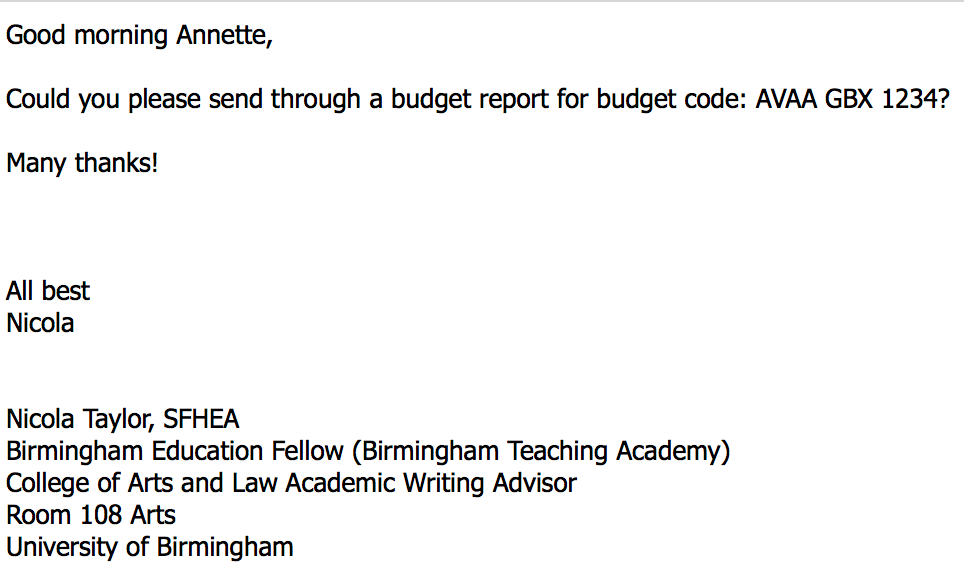 AWAS and Blogs
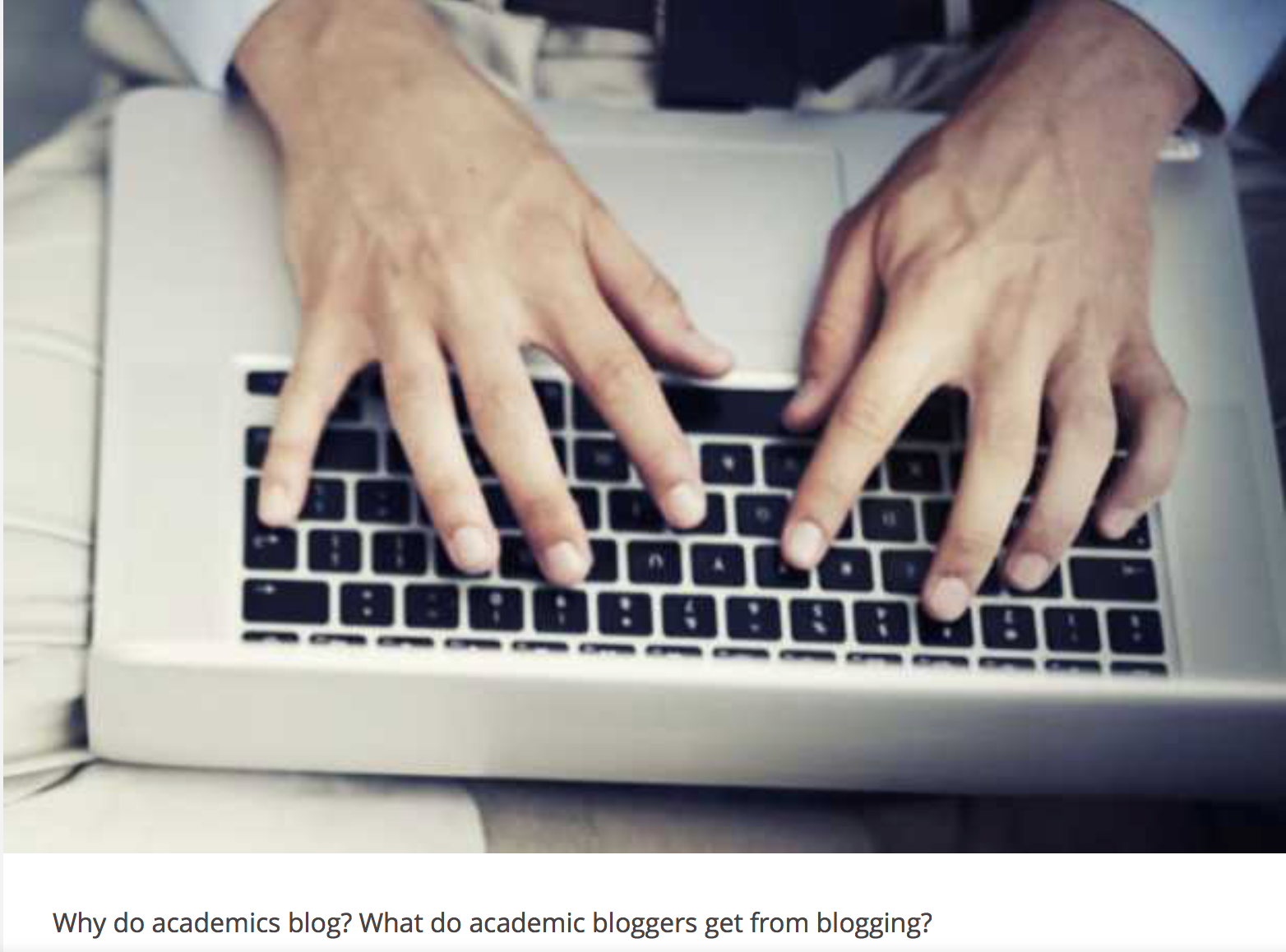 audience, purpose and tone?
Be clear
Be confident
Be creative
https://www.timeshighereducation.com/blog/seven-reasons-why-blogging-can-make-you-better-academic-writer
Awas and reflective writing
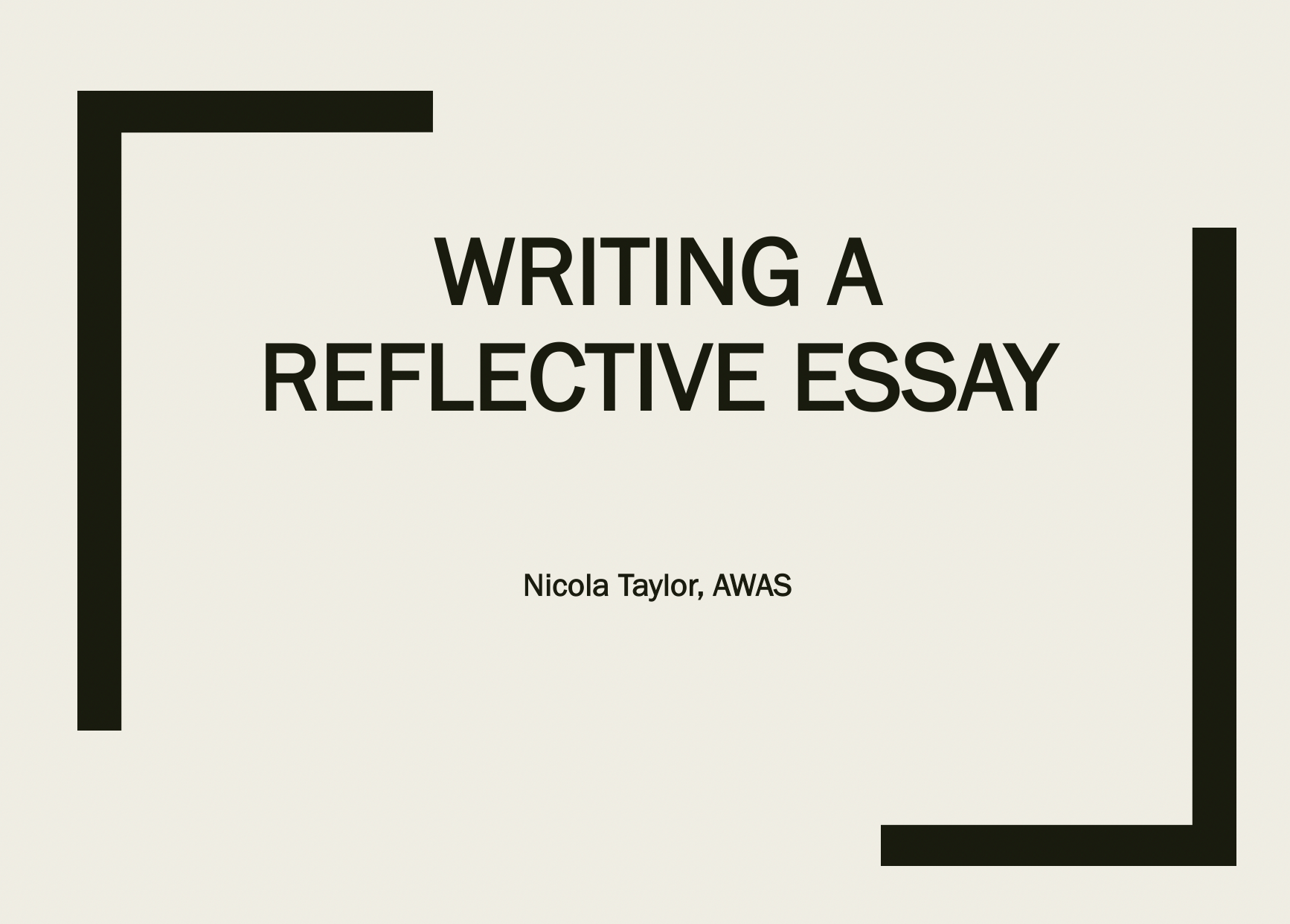 audience, purpose and tone?
Be honest
Make connections
Seek clarity through reflection
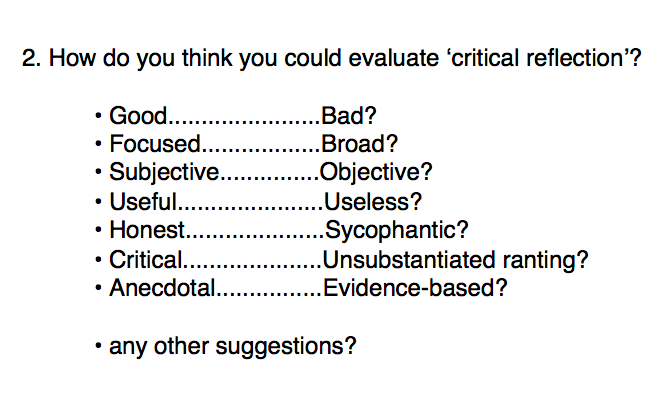 Awas and reports
audience, purpose and tone?
Be clear
Be concise
Be systematic
Be confident
Be convincing
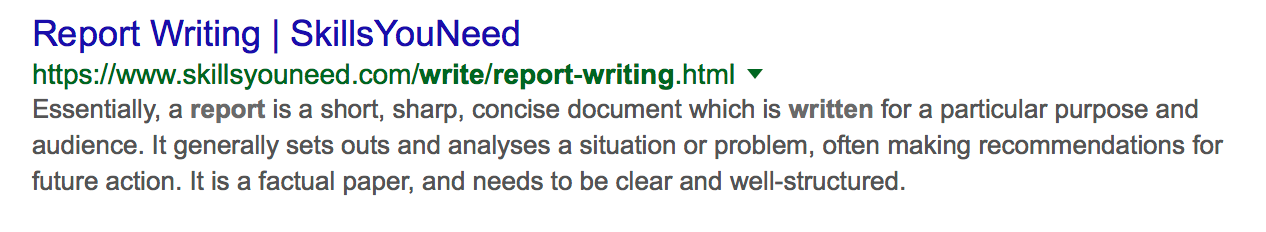 Awas and presentations
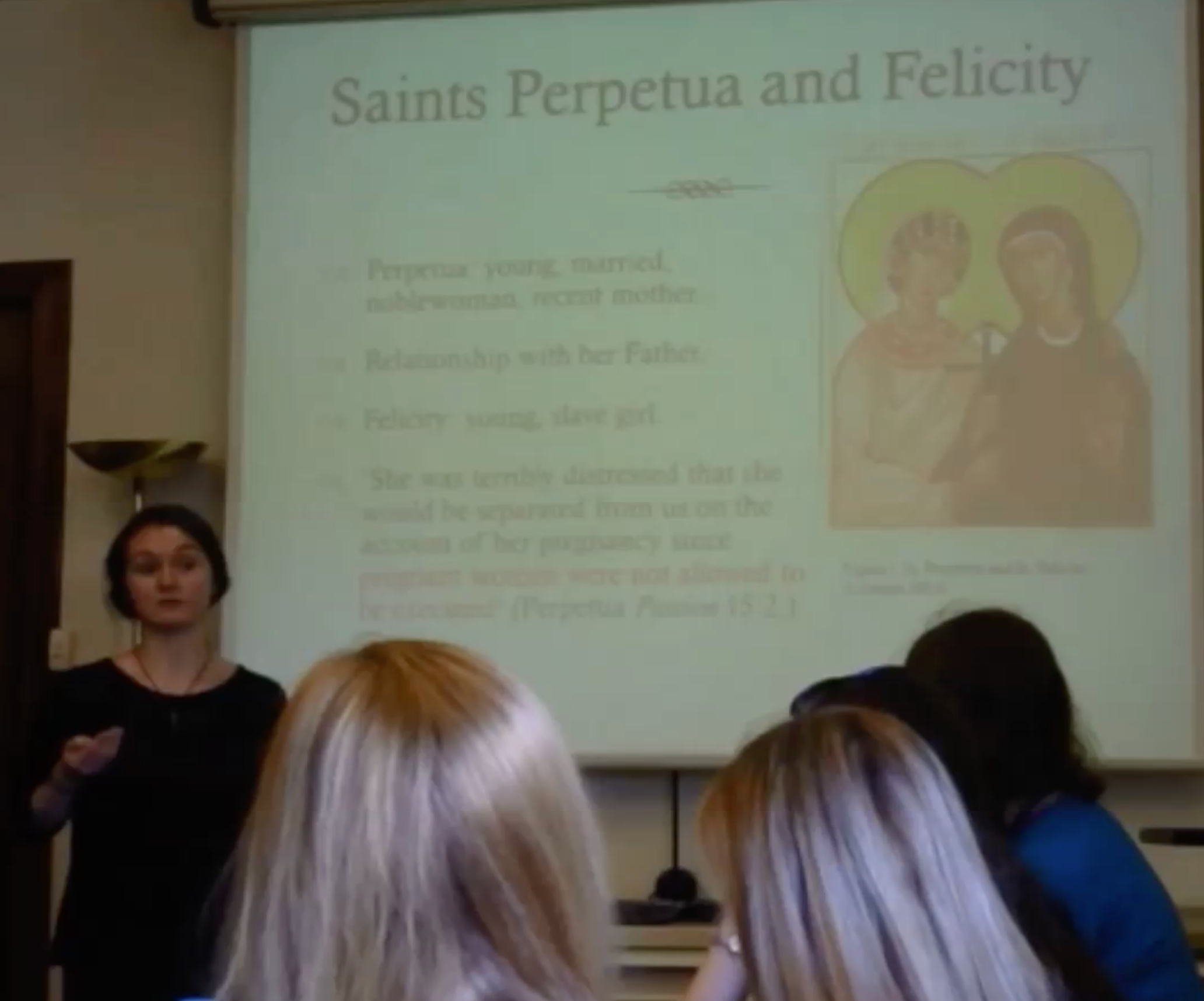 audience, purpose and tone?
Be clear
Be concise
Be coherent
Be confident
Be convincing
canvas.bham.ac.uk/courses/10505/pages/oral-presentations